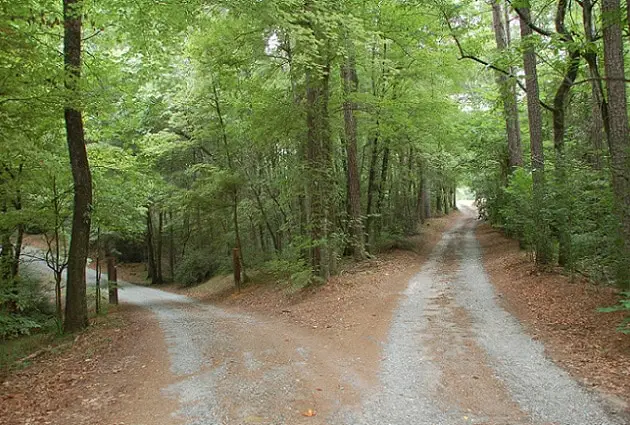 Problemas éticos y morales en lo contemporáneo
Profesores: Roberto González
María de los Ángeles Pérez
4to Medio Formación General
Instrucciones
Lee y reflexiona atentamente las viñetas que aparecen a continuación.
Es importante para este material que formes lazos de empatía con cada caso propuesto, incluyendo las imágenes para obtener el objetivo propuesto. 
Debes enviar dos actividades: la actividad de las canciones, y al menos la respuesta a una de las preguntas de las reflexiones finales. 
Es necesario que sigas la página de Instagram de filosofía para que puedas complementar el material que esta en este ppt. (@filosofía.nsmi)
Las dudas y cometarios pueden ser consultados a los correos institucionales de cada profesor de filosofía según curso. maria.perez@liceonsmariainmaculada.cl, roberto.gonzalez@liceonsmariainmaculada.cl
“De modo que ciertas cosas nos convienen y a lo que nos conviene solemos llamarlo «bueno» porque nos sienta bien; otras en cambio, nos sientan muy mal y a todo eso lo llamamos «malo».
…
Saber lo que nos conviene, es decir: distinguir entre lo bueno y lo malo, es un conocimiento que todos intentamos adquirir –todos sin excepción- por la cuenta que nos trae.”

Ernesto Savater. Ética para Amador.
Antes de avanzar, hasta ahora, ¿Tienes claro lo qué es la ética?
Ética …
Es el estudio fundamentado de los valores morales que guían el comportamiento humano en la sociedad.
La palabra ética viene del griego ethos que significa 'forma de ser' o 'carácter’.
La ética estudia los principios que deben regir la conducta humana al tratar de explicar las reglas morales de manera racional, fundamentada, científica y teórica.
Se puede decir que la ética es, en este sentido, una teorización de la moral, que incluso ayuda a definir criterios propios sobre lo que ocurre a nuestro alrededor.
Reflexión individual
Construcción de valores universales y necesarios para todxs, por ejemplo: el respeto.
Un ejemplo  para comprender la ética:
El respeto es uno de los valores éticos más importantes en la sociedad. Aplicado como máxima (norma universal)  para actuar en todos los casos. 
Pensémoslo en lo que nos rodea:
Se habla del respeto por la vida, eso implica para todas las vidas. Vidas animales, vidas humanas, vidas de plantas, todos los seres vivientes sin distinción. 
Sin embargo, hay sujetos que no respetan tal valor fundamental, haciendo uso de sus facultades éticas para decidir si realizan algo bueno (respeto por la vida) o algo malo (en consecuencia, el ejercicio de la muerte).
Este análisis personal de los valores se hace en función de los valores morales. 
Por lo que…
¿Es ético que este niño  porte armas disponiéndose a matar por sus ideales?
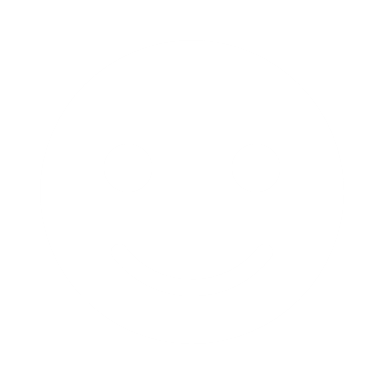 … ¿Qué es la moral?
Moral…
La moral son las costumbres, normas, tabúes y convenios establecidos por cada sociedad.
La palabra moral deriva de la palabra latina morālis, que significa 'relativo a las costumbres'. La moral, por lo tanto, se centra en la práctica, en las expresiones concretas del comportamiento que derivan del sistema de valores y principios.
En otras palabras, la moral es el conjunto de reglas que se aplican en la vida cotidiana y todos los individuos parte de una comunidad las utilizan continuamente.
Estas normas guían a cada individuo, orientando sus acciones y sus juicios sobre lo que es correcto o incorrecto, es decir, bueno o malo dentro de una escala de valores compartida por el grupo social.
Construcción de una escala de valores respecto de un común.
Una de las morales más conocidas en el mundo es la religión católica. 
Establece distintas normas y criterios para actuar, por ejemplo, mantener una conducta introspectiva para comunicarse con Dios, rezando. Amar al prójimo por sobre todas las cosas y el cumplimiento de los mandamientos que ha enviado Dios. 
El principal referente es Jesucristo y su cruz, el cual se ha sacrificado para salvar a los humanos de sus pecados. Expiarlos de sus culpas.
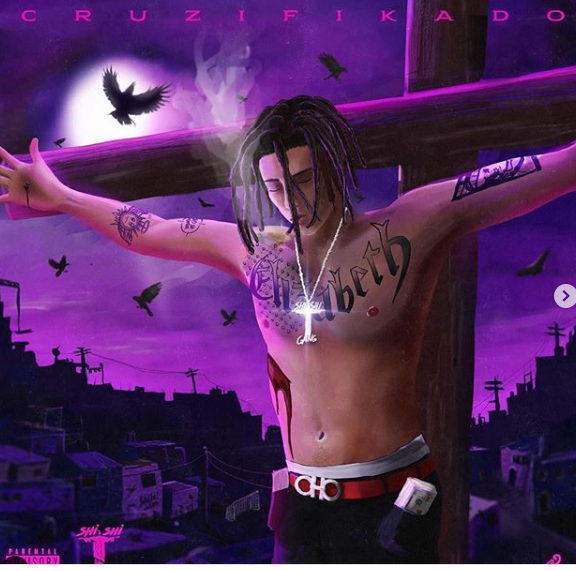 Que algo sea inmoral en una sociedad, ¿necesariamente significa que sea ilegal? O viceversa ¿Todo lo que es legal es moral? 
No, pues las leyes no logran abarcar todo el espectro de los comportamientos de una comunidad. Por ejemplo, en ciertas comunidades no es penado por la ley rayar murallas, en otras si, como en Chile. Sin embargo, la aceptación social de esta costumbre es variable. Para algunas comunidades está bien siendo considerado como arte, para otras mal teniendo la percepción de vandalismo.
Sin embargo,
Tienen conexión ambas, lo legal de lo moral. Algunas costumbres pueden llegar a convertirse legales y a la inversa lo legal puede convertirse en una conducta moral.  Dependiendo de las determinaciones que posea una comunidad para obtener una representación legítima en las instituciones legislativas.
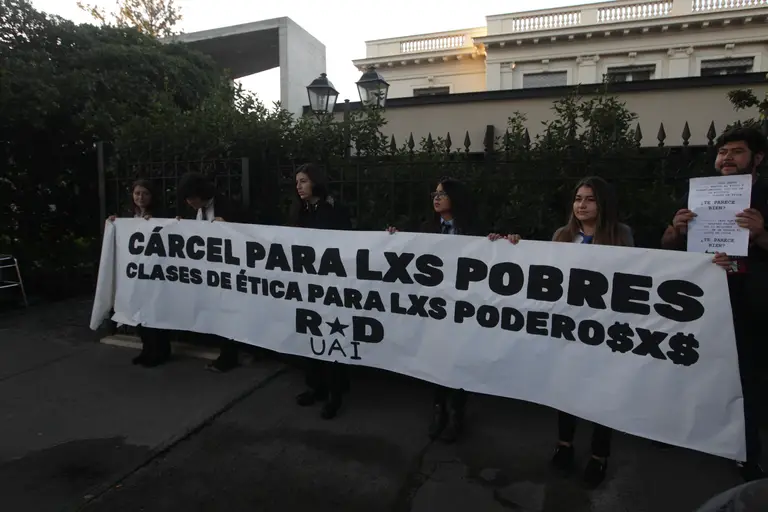 Una acción que es considerada mala, como el desvío de fondos fiscales, que no está tipificada en la ley no recibe sanción punitiva, sino más bien recibe una condena social. De este modo, la sanción sería a modo de lección, es decir, “clases de ética”, pues la falta es a este principio y no a la ley como tal.
PARA PENSAR SEÑORES…
¿Qué pasa cuando el bien moral es sólo la obtención de dinero?
Piensa en el siguiente caso…
Un día vas caminando solx hacia tu casa después de un día de trabajo, eres el únicx que tiene trabajo en casa, eres el sustento de tu hogar, sólo traes tu celular, tu billetera después de un día de paga y una pistola calibre 9mm en la mochila. 
Se acerca un auto sin patente a toda velocidad hacia ti. Te sorprendes y sospechas de las intenciones de sus pasajeros. 
Rápidamente mantienes a la mano tu pistola. 
El auto frena abruptamente detrás de ti, se bajan 3 o 4 sujetos, ya no recuerdas bien… es todo muy rápido.
Te golpean con armas contundentes y obligan a que entregues tu celular y billetera, si te niegas arriesgas tu vida. 
Piensas en tu pistola…
¿Decides hacer uso de ella?
Pregunta por una decisión ética: elección de lo bueno o malo según lo establecido moralmente.
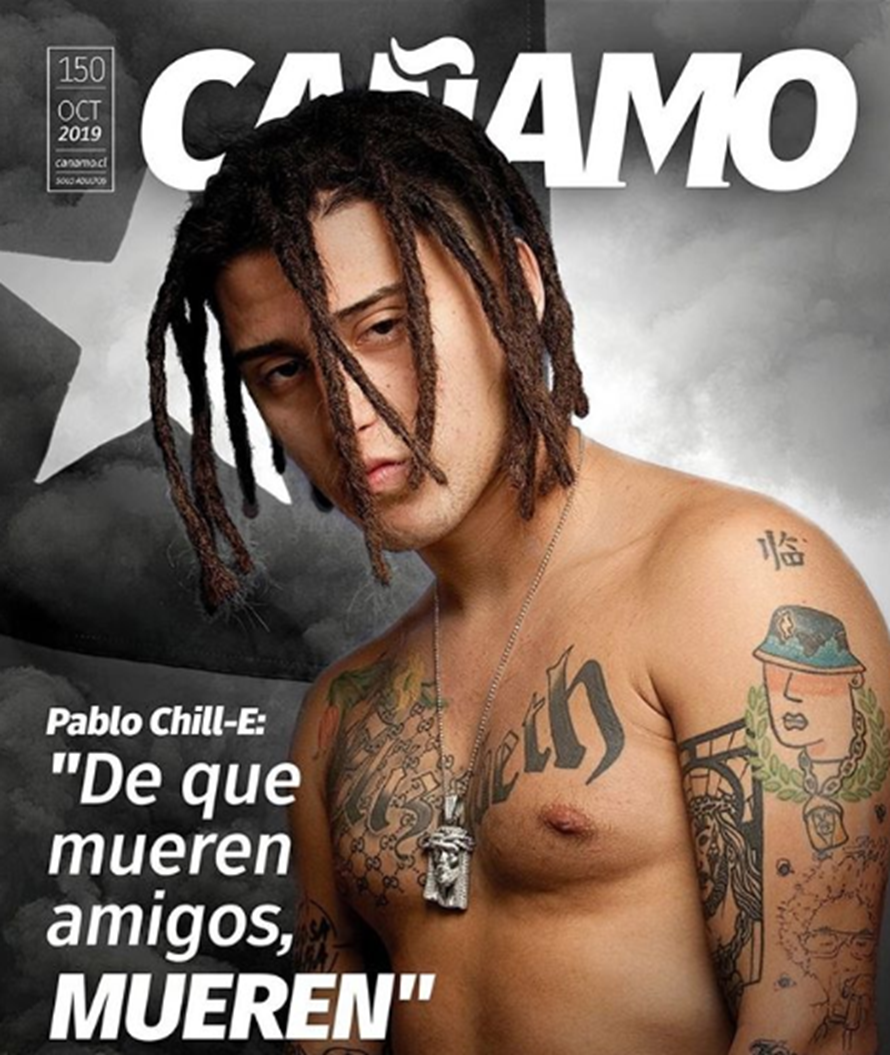 ¿Es bueno matar a alguien para sustentar tu vida?
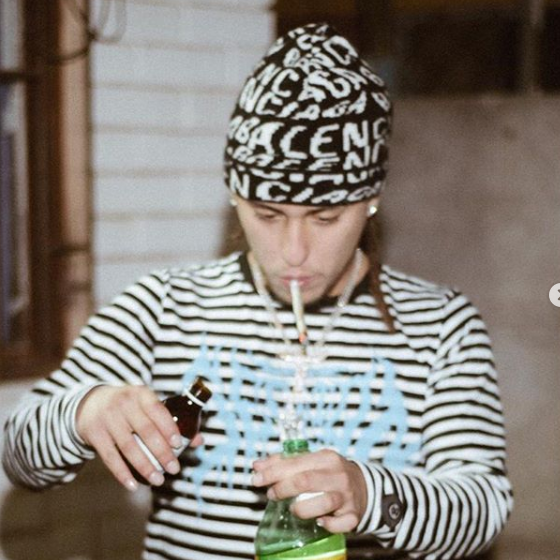 ¿Qué sucede cuándo nos dejamos llevar y no tomamos decisiones conscientes, es decir, reflexionándolas más de una vez?
Pero con todo eso, ¿Cuándo se considera un problema ético?
En la necesidad de una toma de decisión para hechos que son partes de nuestra realidad.
Para tales decisiones se aplica la «libertad» de poder decidir, si o no a ciertos problemas. 
“Libertad es decidir, pero también, no lo olvides, darte cuenta que estás decidiendo.”
Sin embargo, tal decisión es una decisión consciente, que requiere ser meditada al menos dos veces, todo lo contrario a dejarse llevar. Responde a la pregunta «¿Por qué hacer esto?». Puede aplicarse tanto respecto de normas morales, que todo el mundo ya acepta, como a acciones éticas.
Actividad 1:
1- Escucha y lee la letra de la canción de Julianno Sosa “X Dinero”. (https://www.youtube.com/watch?v=279DoPaEYBg ) o la canción  de Cancerbero, “Es épico” (https://www.youtube.com/watch?v=xK8SEUzk7BU)
2- Encuentra y copia en tu cuaderno todos los ejemplos que puedas de reflexiones éticas, dilemas, conflictos y sentimientos morales. 
3- Escríbelos por separado, indicando cuáles son “a) reflexiones y elecciones éticas individuales y b) cuáles son dilemas, sentimientos, o problemas morales sociales. 
La actividad del punto 3 - deberá ser enviada a cada profesor de filosofía para posteriormente ser REVISADA Y RETROALIMENTADA. Para aclarar los conceptos realiza este breve cuesionario de Google forms https://forms.gle/5vRyaqsatCbbHRZb7
Julianno Sosa, X Dinero
Mafía
Fue por dineroSi hicimo' algo malo en la vida lo siento fue por el dineroFue por dineroSi hicimo' algo malo en la vida lo siento fue por el dineroQue veníamos de cero
Fue por dinero te hablo de verdadSoy de la calle y con sinceridadTe digo la pauta fue de gravedadPensaba brijido de menor de edadBuscando una mano y nadie me la daRodeado de falsos ni uno de verda'Pensando en la cruda que es la realidadLas cuentas no esperan y el tiempo pasa'
Tengo una meta y la debo lograrUna familia al menos que ayudarNo quiero ver a mi madre trabajarMe veo perdiendo y tengo que ganarDejé la escuela por money buscarA los 12 sabía que era robarA los 13 yo ya compraba el panAyudé en la casa y nunca fui de hablar
Hablo con Dios y en la noche le pidoQue a mi…
HeyLloro de la arrechera mientras en la acera caigoEscucho a una señora que grita que mataron a CarlosSólo ahí fue cuando sonreí aliviado, porque CarlosFue el bastardo que mató a mi hermanoTodo es confuso escucho "wiu, wiu, wiu"No veo bien y siento frío, frío, fríoUn tipo gritando "el mío, el mío, el mío"Hasta que ya no escuché na' más que un profundo silencioVarios segundo de calma, mi alma al lado de mi cuerpoMe dije: "aún no he ido al más allá"Siento un olor a perfume, veo una luz en un túnelUn fuego que me consume, se empezaba a ver atrásNo dejaré que me abrume el fuego, "seguiré hacia el túnel", penséPero seguir no pude porque me halaron pa'trás, cayendo en picá'Montañas negras de azufre con un olor a mierdaCuerpos deformados que sufren, caí sobre una piedraUn barco viejo con un viejo me esperabaNo me respondía nada; almas en barco golpeabanÉl me llevó donde CerberoQue dijo no morderme porque le gusta mi nombre de raperoSi lo ves de esa forma pude tener suerteIrónica es la vida pero también irónica es la muerteMe desperté ya sentado sobre un estradoY un jurado de malvados decidirían mi suerteRecuerdo que fui golpeado y trasladadoA un sitio en uno de los círculos con un montón de gente"Por vengativo y asesino, te quemarás por siemprePor toda la eternidad como castigo"Vi muchos rostros conocidos y me sentí sorprendidoPorque no pensé que estuvieran conmigoPersonas que lucían buenas en el mundoComo el Che Guevara incluso, como Juan Pablo IIPresuntos Dalai Lamas calcina'os con MaoY los difuntos Tafari Makonnen y Beethoven juntosMe asombró mucho saber que estaban aquíJohn F. Kennedy, Lenin, Mahoma y Joseph SmithCésar y Napoléon salieron de las llamasPorque eran la misma persona que ahora es un tal ObamaNo entendía nada, pregunté por CristoY noté que se burlaban porque nadie lo había vistoOtros dijeron que fue un truco de su iglesiaPara gobernar al mundo con su majestuosa empresaCharles Russel y WashingtonJosé de San Martín y Gandhi
Cancerbero, Es épico
Oh, me falta el aireY el corazón tucum, tucum, tucumHoy, va a correr sangreYa sé por dónde se mueve ese boom
Hoy voy a convertirme en un criminal, ya no creo en nadieA menos que me convierta en un muertoHoy voy a vengar a mi hermano como le juré a mi padreDiente por diente, ojo por ojo es estoUna bicha prestada porque no soy hampaPero la rabia que siento no escampa, es tanta que me ahogaNunca había huelido drogaPero ahora es necesario pa' cumplir con lo que el corazón me implora¡Siento que se me sale el tórax!La moto a cien por horaPelo por la bicha y le grito "¿y ahora?"Todo pasa muy chola, en ráfagas descargoA todos esos malandros hasta que ya no escupe la pistola
Y el corazón tucum, tucum, tucum, tucumY las balas pacaum, pacaum, pacaum, pacaumY el corazón tucum, tucum, tucum, tucumY las balas pacaum, pacaum, pacaum
Antes que nada te maldigo!Voy a hacer que sufras el peor de todos los castigos¿Cómo te atreves a retarme en castellano?Y en este ritmo tan pobre como el suelo donde te has criadoCon más razón tú deberías avergonzartePerder un combate con un homo sapiens, además te explicoSe llama Venezuela donde nació este tipoY tú no puedes maldecirme porque ya yo estoy malditoEres muy peculiarY mi deber es explicar que no puedes ganar porque yo lo sé todoDomino los idiomas, los modos, la historiaIncluso sé los más recónditos miedos de tu memoriaDebo aclarar que hay un factor clave que olvidasLos miedos se van en el momento en que pierdes la vidaSe dice que el amor masacra tus insultosPero yo te mataré con más odio para ser justoA mí tú no me engañas, mediocre adversario¿Cómo hablar de odio si tu brazo grita lo contrario?Tú le has mentido a todos tus seguidoresCon múltiples contradicciones en muchas de tus cancionesNo entiendes nada a los humanosYo sueño con amor porque sé que en el fondo nosotros amamosSi canto rabia es para desahogar por dentroComo cuando Cristo echó a los comerciantes de su temploDe nuevo hablando tú de cosas que no sabesEres un imitador, como tu voz, la cual no es tan graveLo único grave es que te creanPero aunque la mentira tiene patas, tarde o temprano cojeaMe has conmovido ahora que te conozco más, SatanásNo comprendes el arte, tampoco la pazMi voz es más, es más, esta es mi voz que Dios me dio de donPara tenaz usarla cual daga en tu corazón¿Cómo puedes hablar de Dios si eres ateo?En tus ojos lo veo mientras mi candela te consumeTe recuerdo que Dios no existeY lo que viste en aquel túnel no fue más que simples ángeles comunesDudar y no creer es algo muy distintoY si dudo de Dios es porque no lo he vistoAun así insisto en recalcarte lo que contigo aprendíQue reyes habrán muchos, pero siempre tienes que ir a ti (¡Siempre!)
Y el corazón tucum, tucum, tucumY el corazón tucum, tucum, tucum, tucumY el corazón tucum, tucum, tucum, tucumY el corazón tucum, tucum, tucum, tucum, tucum
Yasser Arafat, Cristóbal ColónIsabel de Inglaterra transformada en perra desnudaSupe incluso estaban Bolívar y BudaSon demasiadas dudas, pensamientos vagosGente buena en el infierno, ¿o es que en algo fueron malos?Por algo están aquí, aunque no lo aceptenDebo hallar ahora una manera de huir de la muerteRecordé que en la tierra donde había nacidoExistía una leyenda del Diablo con un tal FlorentinoObviamente un cuento, pero inteligentePara irme de este infierno, ¡infierno literalmente!Vociferé durante meses, que podía con el jefeRecitando versos entre fuego y hecesHasta que un día apareció un viejo con trajeQue me dijo "pierde y me llevo a tu padre de homenaje"Qué situación tan complicada en la que me encontrabaPero yo nunca he sido de los que se caganAdemás, había compuesto demasiados versosQue mas la improvisación haría temblar al universo¡Empieza!
Reflexiones finales: Selecciona al menos “una pregunta” que te interpele y envía tu respuesta.
¿Hay una ética en la mafia? 
Recordemos al niño con pistolas de la foto ¿Este modo de pensar del niño, refleja tomar una decisión ética?
¿Puede haber una moral dentro de una sociedad criminal?
¿Pudieron haber otras decisiones éticas para ese niño? 
¿O necesariamente se ve empujado a tomar una decisión?
Ojo, esto representa una ruptura de la noción de la ética tradicional, pues representa una decisión límite. 
¿Si tu fueras ese niño que decisión tomarías?
Considera para tu respuesta lo siguiente:
Plantea una idea clara sobre lo que piensas. Creo que el niño está tomando una decisión ética.
Aporta al menos un argumento para sostener esa idea. Creo que el niño está tomando una decisión ética, porque el decide conscientemente que está bien de lo que está mal. Si tiene la consciencia para matar, debe tenerla para razonar sobre lo que hace.
Recuerda mantener siempre coherencia y claridad en lo que expresas para que podamos entender lo que planteas. 
Escribe creativamente y deja fluir tu imaginación respecto de estos problemas. Además, las propuestas estéticas y artísticas para la escritura son bienvenidas. Uso de colores, grosores y tamaños de letras, también imágenes. 
Envía tu respuesta a tu respectivo profesor de asignatura, hasta el día 17 de JULIO. Recuerda que las evaluaciones formativas son IMPORTANTES!!
Siempre dependerá de las condiciones en la que nos encontremos, para que podamos tomar la mejor decisión según nuestros valores…